3·1운동
3·1운동이 일어난 시대적 배경
달라지는 세계, 달라지는 조선
[Speaker Notes: 국립고궁박물관 동영상
전차, 전기, 전등, 우체국 등 당시 신기술이 조선에 소개되어 어떻게 사용이 되었는지 알 수 있다.]
새로운 교육의 시작
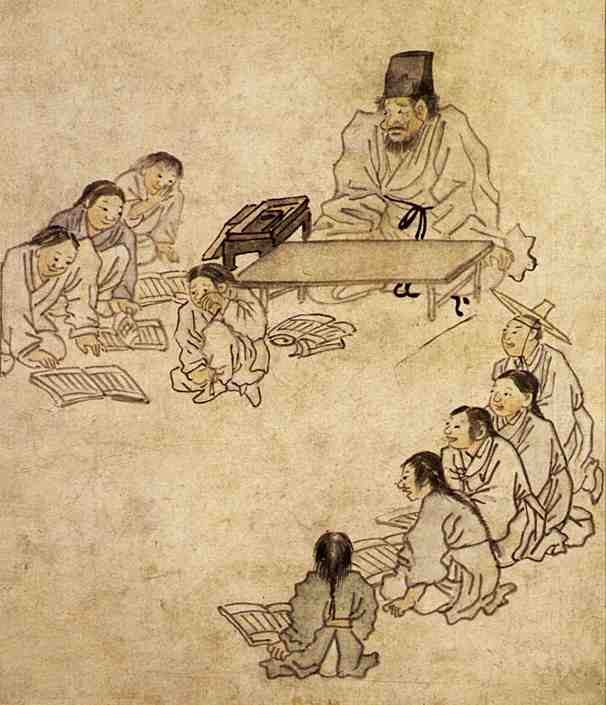 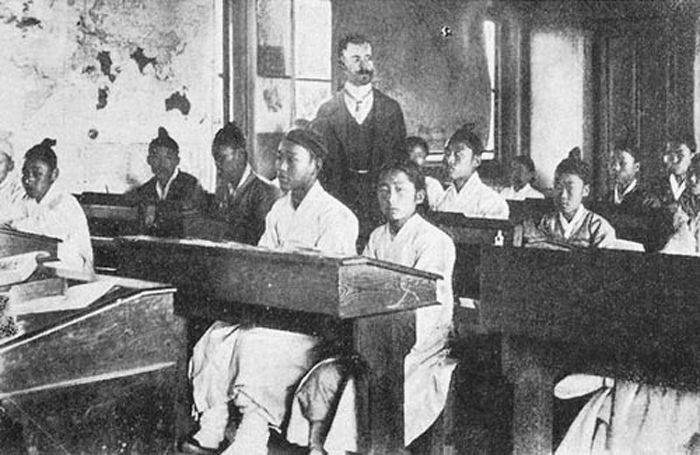 왼쪽 그림과 오른쪽 사진의 다른점 생각하기
[Speaker Notes: 상투를 튼 학생의 모습은 같음. 하지만 근대식 수업 환경(책상, 의자, 교재, 세계 지도 등)과 서양인 교사들의 모습을 볼 수 있음.
가운데 사진: 최초 근대식 관립학교, 육영공원 수업 장면
맨 오른쪽 사진: 1918년 3월 경 찍은 것으로 추정. 이화학당 보통과 졸업사진. 가운데 학당장 프라이 여사. 맨 끝줄 가장 오른쪽 학생 – 유관순 열사]
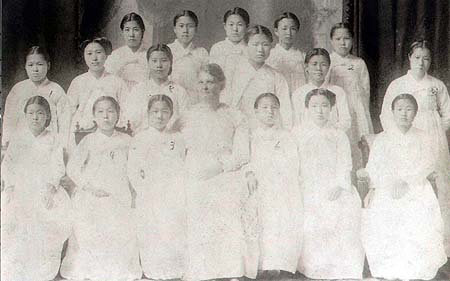 이화학당 학생들과 선생님의 모습
서양 문물의 소개
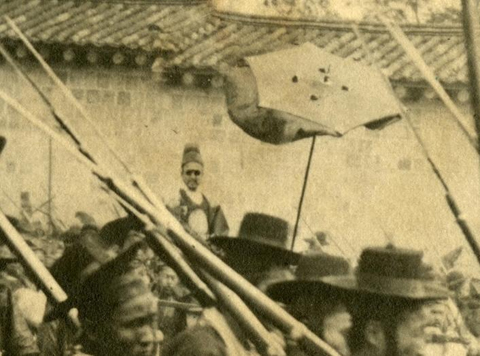 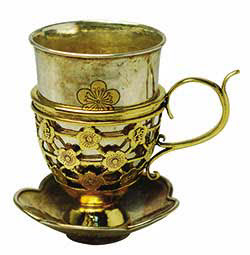 선글라스
커피잔
[Speaker Notes: 고종 황제는 커피 애호가로 알려져 있다. 커피는 19세기 말 조선에 소개되었다. 가배 또는 양탕국 (Western Soup)이라고 불리었다. 
그리고 선글라스를 낀 모습으로 보아 당시 서양의 물건이 많이 소개되었음을 알 수 있다.]
단발령 (Short Hair Act Order)
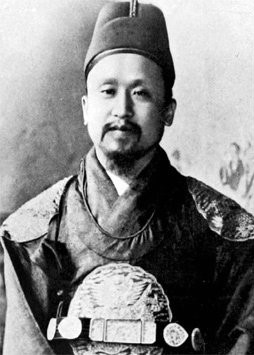 서양옷과
짧은 머리의 고종황제
[Speaker Notes: 서양 의복과 단발을 한 고종 황제
1895년 12월 30일 단발령을 내리고 같은 날 고종 황제와 황태자는 솔선수범하여 머리를 짧게 자른다]
단발령 (Short Hair Act Order)
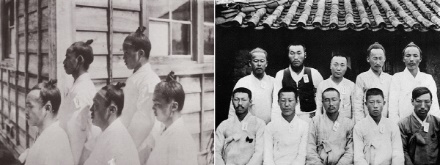 상투(Sangtu) 머리
짧은 머리
[Speaker Notes: 남자들도 머리를 길러 상투를 하였으나 단발령 이후 짧은 머리가 되었다.]
짧은 머리를 반대하던 사람들
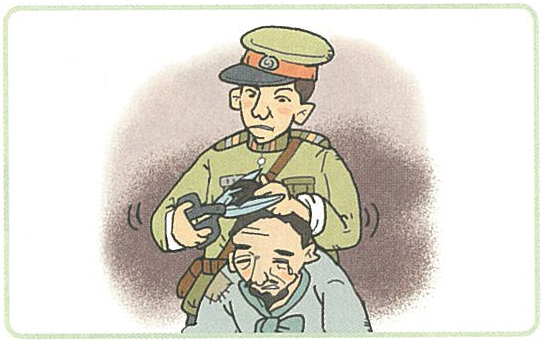 “신체발부수지부모”

나의 몸은 
부모님께서
주신 것이므로
소중히 
여겨야 한다
[Speaker Notes: 부모님께서 주신 신체를 훼손하지 않는 것이 효의 기본이라고 생각하였고, 외세에 대한 반발로 서양식으로 머리를 자르는 것에 거부감을 가지고 있었다.]
구한말 시대 (1891-1910)
빠르게 변하는 세계 정세
외세의 침입
근대화의 요구
[Speaker Notes: 구한말 시대는 조선 말기(특히 고종이 즉위한 후)부터 대한제국이 일제에 강제 병합된 시기까지를 뜻한다.]
쇄국과 개방사이 조선의 선택
Closed Country
Foreign Policy
Opening-up
[Speaker Notes: 쇄국은 개방을 전혀 하지 않는 것이 아니라 선준비 후개방의 의미로 받아들이는 것이 좋다. 준비가 되지 않은 상태에서 마구잡이로 서양의 문물을 받아들이고 교역을 하게 되면 나라에 나쁜 영향을 미칠 것으로 생각하였다.]
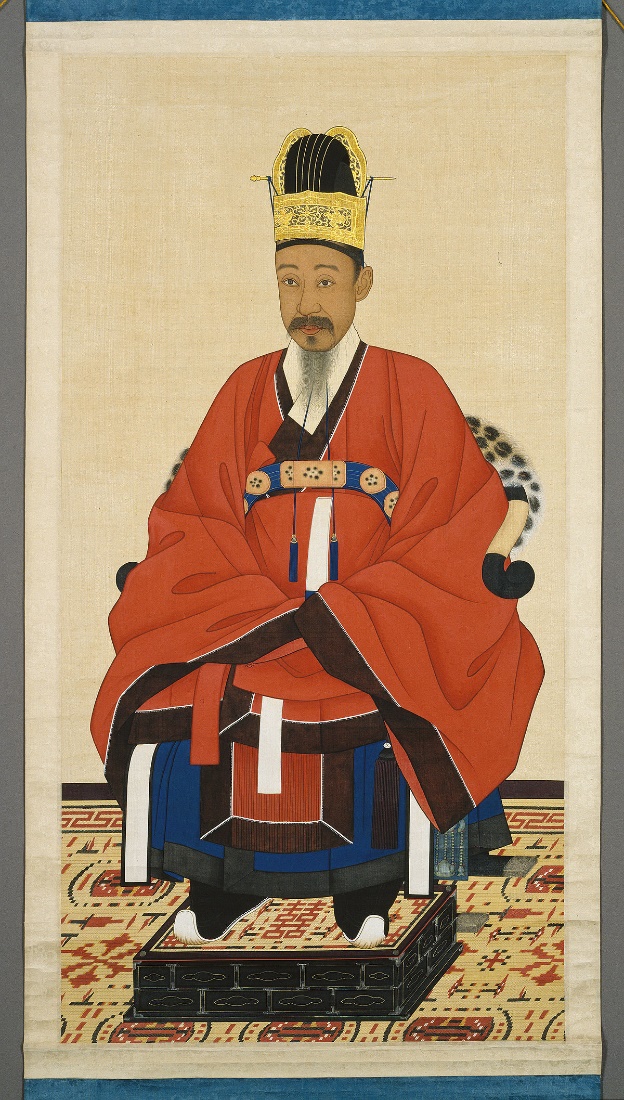 쇄국정책 (Closed Country Foreign Policy)
서양과 교역(Trading)이나 문화 교류(Cultural Exchange)를 하지 않는 것
중국과의 교역은 계속 함
고종의 아버지 흥선대원군의 정책
강화도 조약으로 개방(Opening-up)을 하게 됨
흥선대원군
[Speaker Notes: 일본은 메이지 유신 때 서양의 문물을 받아들여 개방을 했기 때문에 서양과 같은 부류로 보았다. 그래서 일본과의 교역에도 제한을 두었다.]
강화도 조약 (Japan–Korea Treaty of 1876)
개방의 시작
[Speaker Notes: 일본은 운양호 (일본발음: 운요호) 사건으로 강화도 조약 체결을 강요한다.
부산, 인천, 원산의 항구를 개방하고 그곳에서 일본과 무역을 할 수 있게 한다. 
일본사람이 조선에서 죄를 지으면 조선의 법이 아니라 일본의 법에 따라서 처벌한다
일본 배가 자유롭게 조선의 앞 바다를 다니면서 측량할 수 있게 한다.]
동학 농민 운동 (Donghak Peasant Revolution)
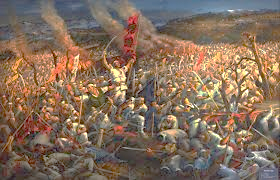 정치·사회 개혁(Reformation)
외세(Foreign Power)를 물리치려 함
민중운동(Movement of people)
관군과 일본에 의해 진압
러일전쟁 1904-1905
(Russo-Japanese War)
청일전쟁 1894-1895
(Sino-Japanese War)
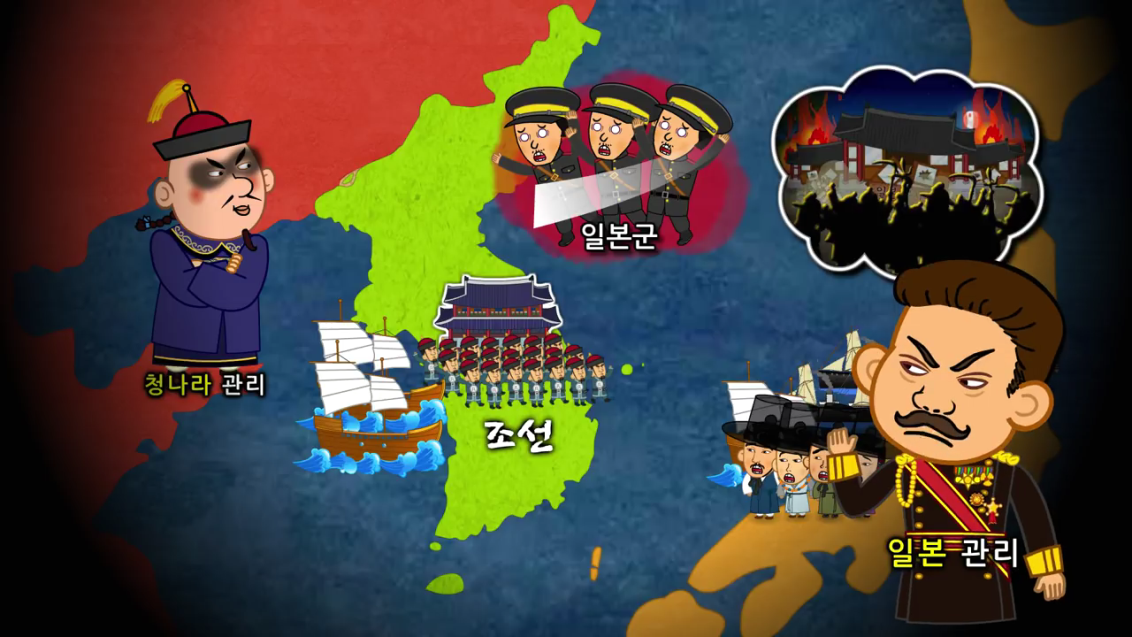 [Speaker Notes: 청일전쟁과 러일전쟁 만화를 통해 두 나라가 조선의 땅에서 전쟁을 하였고 전쟁의 결과에 따라 승자가 조선에 대한 권리를 갖게 되었다.]
을사늑약 (Japan-Korea Treaty, 1905                            / a.k.a. Eulsa Unwilling Treaty)
외국에 있는 일본의 대표자 또는 영사가 외국에 있는 한국 사람들을 보호한다. (한국 공사관의 폐쇄)

한국 정부는 일본 정부의 중개없이 다른 나라와 조약을 맺을 수 없다.
을사늑약 이후…
[Speaker Notes: 출처: 참쌤스쿨
러일전쟁과 을사조약 이후의 상황을 보여주고 있다.]
의병 (Righteous Army)
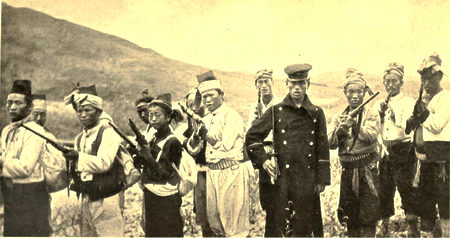 [Speaker Notes: 전국에서 의병이 일어나 일본으로부터 조선의 자주권을 회복하려 하였다. 하지만 정식 군대가 아니었던 만큼 열악한 무기와 군사 훈련으로 큰 효과를 보지는 못했다. 
의병 사진을 통해서 여러 계층, 연령의 사람들이 참여했음을 알려 준다]
한국 강제 병합 (Japan-Korea Annexation)
일본 국기가 걸린 이곳은 어디일까요?
[Speaker Notes: 경술국치: 1910년 8월 29일 한국 역사상 처음으로 국권을 상실한 날 
경복궁 근정전]
일제의 무단 통치 (Japanese Military Ruling)
일본이 한국을 통치하기 위해 조선총독부(Government General of Joseon)를 만들었다.
일본의 헌병(Military Police)이 중심이 되어 한국을 통치했다.
언론(Press), 표현(Speech), 집회(Association), 결사(Assembly)의 자유가 제한되었다.
[Speaker Notes: 철거 전 경복궁을 완전히 가리고 있던 모습
1995년 철거되어 현재 일부가 독립기념관에 있다]
일본 헌병들
(Military Polices)
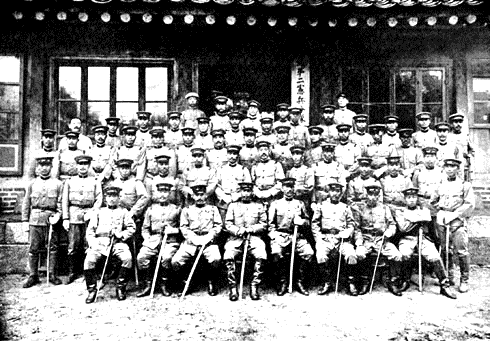 조선총독부 건물
(Government General of Joseon)
칼을 차고 학생들을 가르치는 선생님
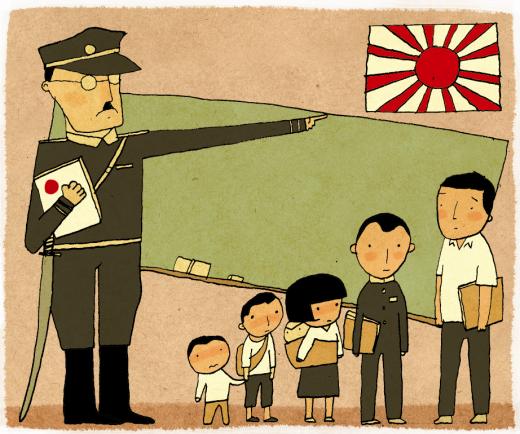 토지 측량을 하면서 한국 땅의 40%를 빼앗음
[Speaker Notes: 일본의 통치가 시작되면서 생긴 일들]
조선총독부는 어디로 갔을까?
1910-1995
1995년 8월 15일 - 현재
1995년 철거되어 현재 일부가 독립기념관에 있음
[Speaker Notes: 철거 전 경복궁을 완전히 가리고 있던 모습
1995년 철거되어 현재 일부가 독립기념관에 있다]
항일 독립운동 (Korean Independence Movement)
3·1 운동
거리에서 만세를 외치는 사람들
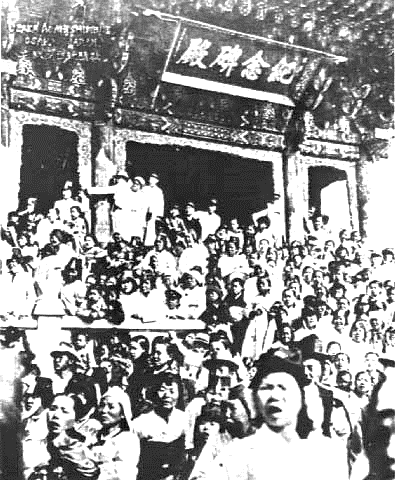 3·1 운동
서울 탑골공원
항일 독립운동 (Korean Independence Movement)
대한민국 
임시정부

Provisional Government of the Republic of Korea
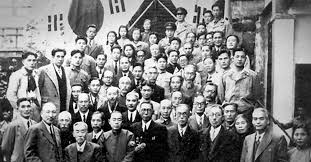 광복 (1945년 8월 15일)
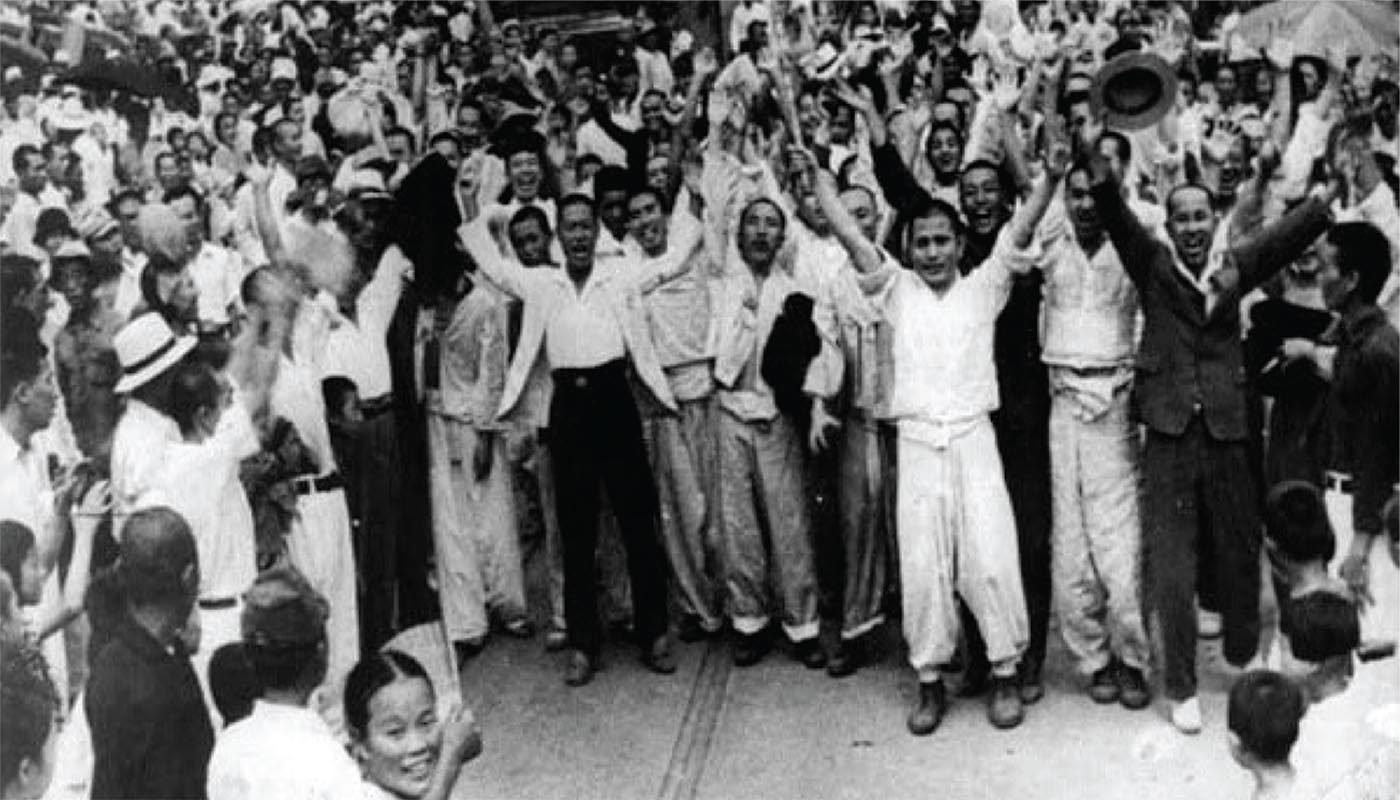 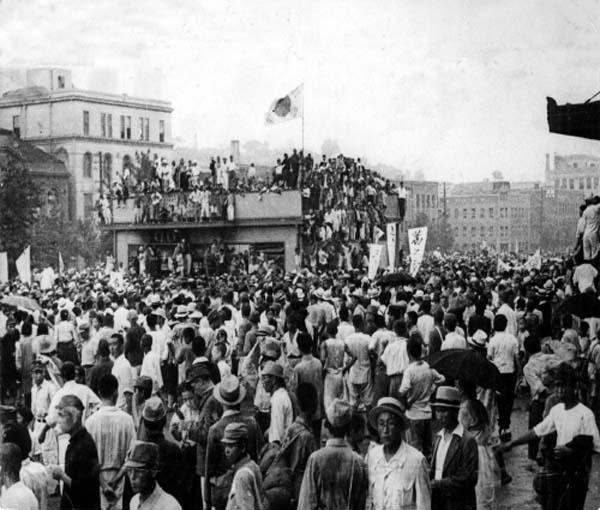 자료 출처
글 황은희, 그림 송진욱  교과서 속 역사 이야기, 그림으로 보는 한국사: 5. 조선의 개항부터 현대까지, 계림사 (2013)
참쌤스쿨: https://chamssaem.tistory.com/
석화정  풍자화로 보는 러일전쟁, 지식산업사 (2007)
조선을 이어 대한제국으로: https://www.youtube.com/watch?v=OEYRLGgxDyw